Info Before First Uniform Day
Light Blue SS Shirt
Only piece of blue uniform can put into washing machine/dryer
Read washing/drying instruction label 
Remove immediately at end of drying; hang and shape
Do NOT button the top button unless you wear a tie/tie tab.
Males:  Plain white V-neck or athletic style tank top undershirt will be worn under the shirt 
Your shirt should be:
Neatly pressed
Lint, stain and cable free
Look professional at all times
Neatly tucked into the trousers at all times (military tuck)
Light Blue SS Shirt - Cont
Military tuck
Perform the military tuck by:
Pinching the sides of the shirt at the seams
Then fold the excess material from the back of the shirt under the excess material from the front of the shirt. 
It should look like this when done:
NametagMale shirts (one with pockets)
Blue plastic with the white lettering
Name tag will be:
Centered, resting on, but not over the edge of the pleated pocket on the wearer’s right
NametagFemale shirts (one without pockets)
Blue plastic with the white lettering
Name tag will be:
On right side 
Centered
Parallel to ground when worn
Within 1.5” higher/lower than topmost exposed button
RankEnlisted
Bottom part of torch points to tip 
   of collar
Centered 
Side to side
Top to bottom
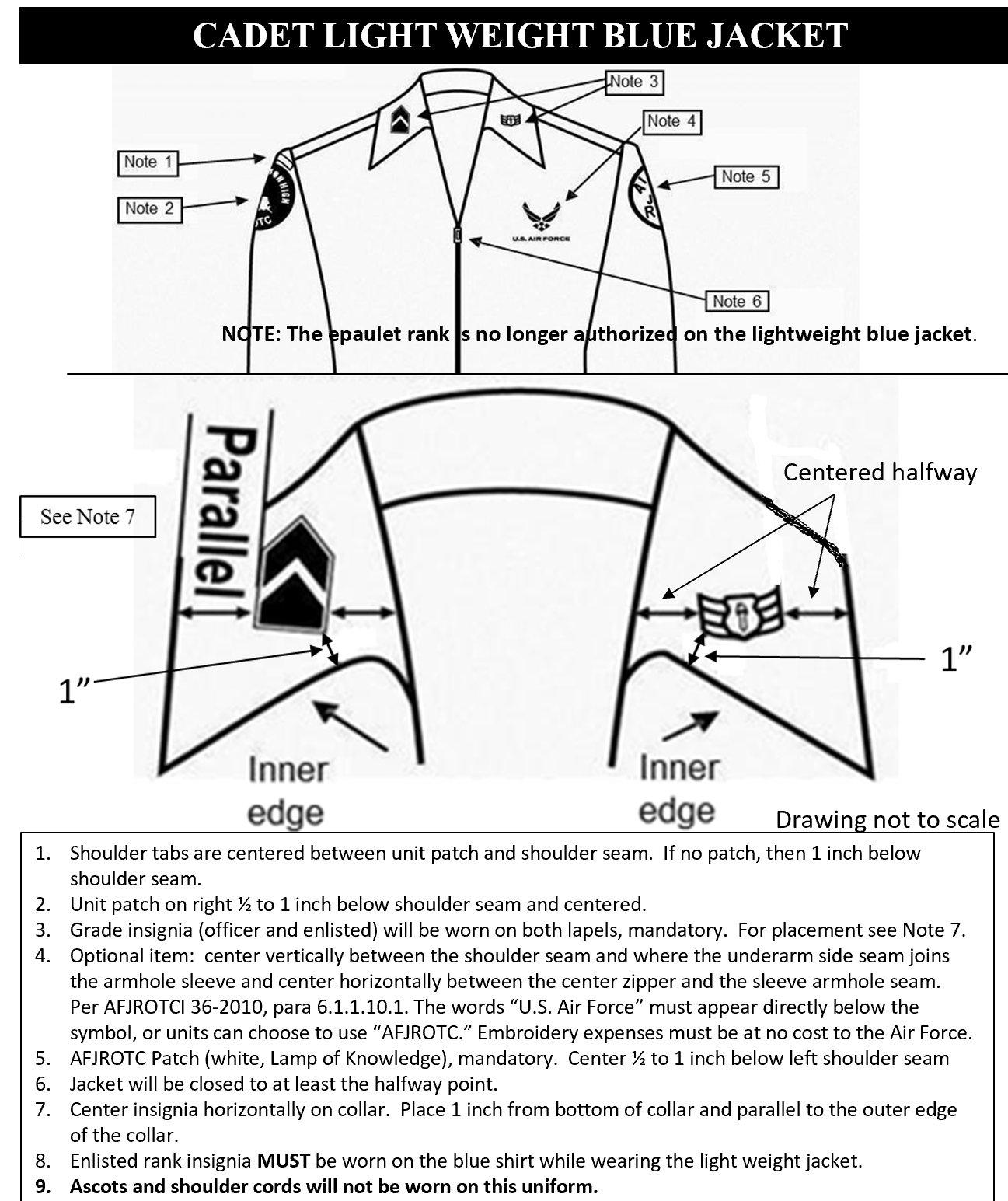 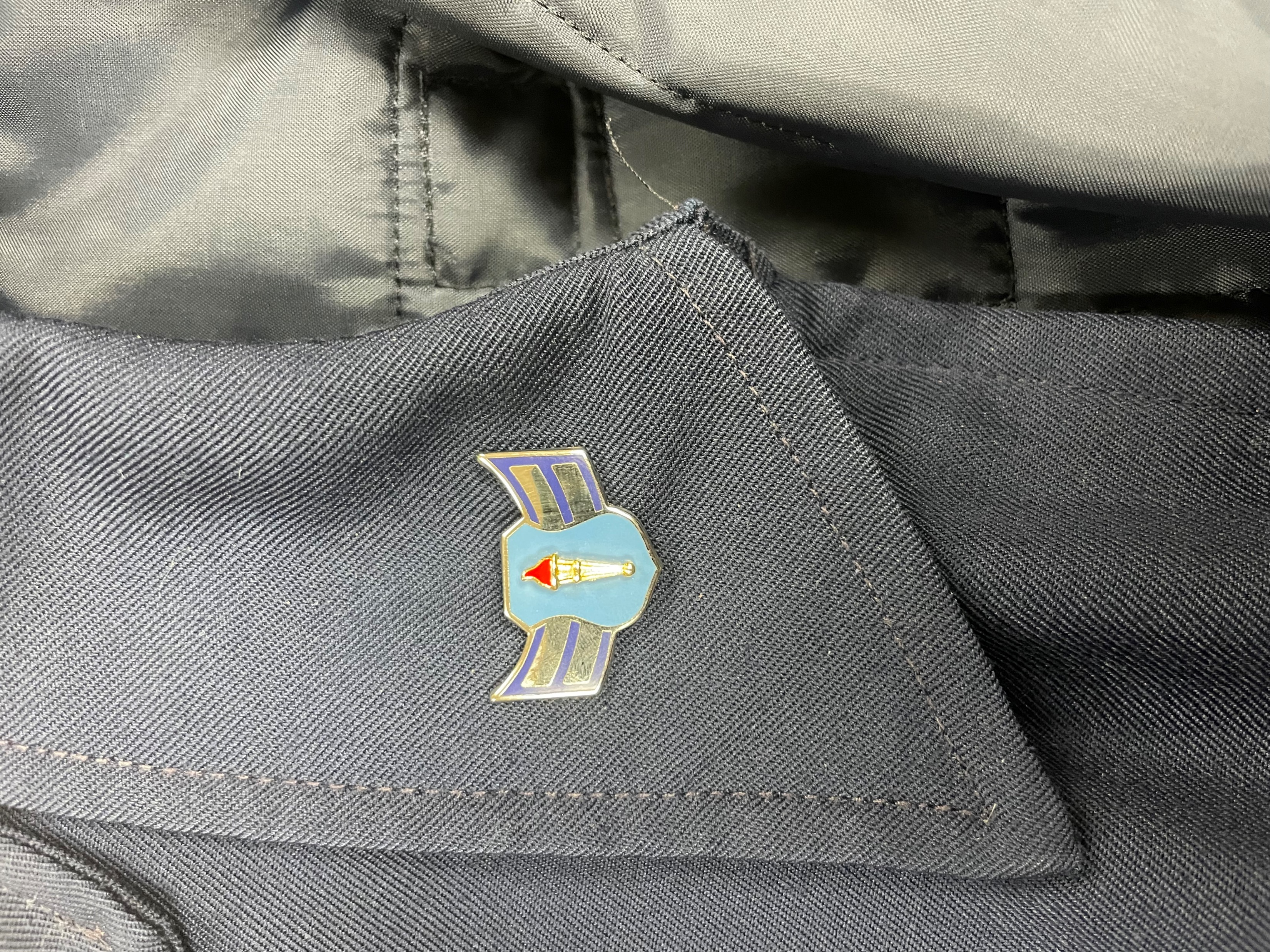 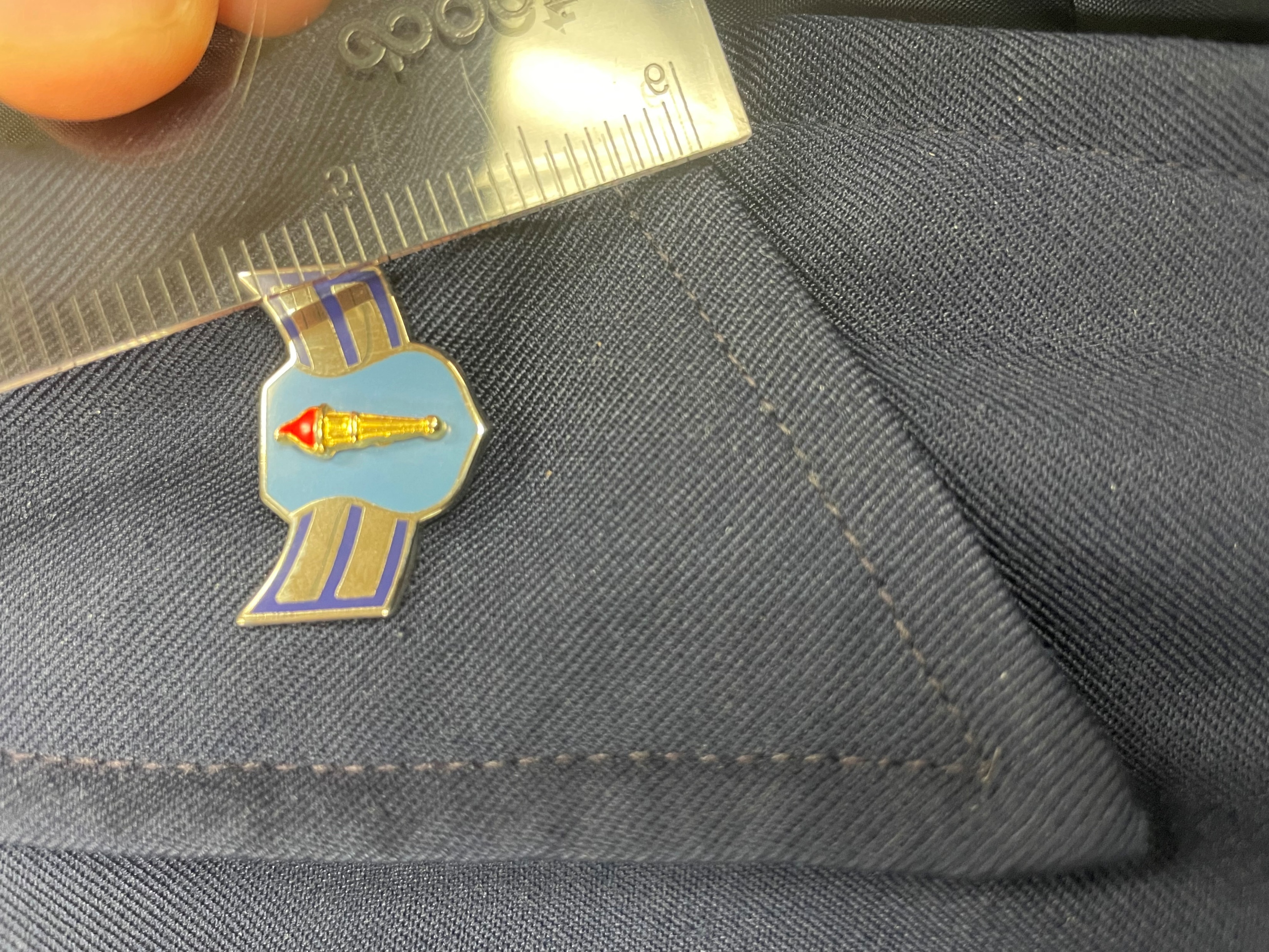 Gig line
What is it?
Alignment of 3 things: 
Edge of shirt material
Curved edge of belt buckle (opposite 
        of silver tip)
Edge of pants zipper flap
Males insert belt into pants belt loops starting on the left
When fastened, the silver tip is on the wearer’s left
Females insert belt into pants loops going to the right 
When fastened, the silver tip is on the wearer’s right

Don’t miss any belt loops
Trousers Male pants
Dry clean only
Neatly pressed and free of stains, lint, and cables.
Male pants:  Back left pocket button will be buttoned at all times 
Unless quickly retrieving an item from that pocket
Flight Cap
Wear outside (put on as soon as step outside)
Do NOT wear inside
Worn slightly to the wearer's right with vertical creases of the cap in line with the center of the forehead and in a straight line with the nose. 
The cap extends approximately 1 inch from the eyebrows in the front 
If not worn, 
Tuck under the belt on wearer’s left side, between the first and second belt loops 
cap will not fold over belt or be visible below service coat
Don’t Forget
Grooming standards
Hair, nails, shave, earrings, necklaces, bracelets, etc 
Plain black socks only
Dress shoes
Keep them on & laced up/tied
Shine your shoes
Watch where you walk
Neatly hang up uniform when not wearing
Be careful with eating, etc.
Wear all day at school
Take pride in your uniform and appearance
Exchanging Salutes
Why
Courteous exchange of greeting in uniform
Where
Outdoors only (outside of building)
Note:  carry bookbag in left hand 
Who 
All enlisted initiate salute with officer 
Lower ranking officer initiates salute w/higher ranking officer
Exchanging Salutes
How
Head and eyes are turned toward person saluted
The junior member should initiate the salute in time to allow the senior officer to return it
“Good morning/afternoon sir/ma’am”
Drop salute once returned 
Note:  Superior who is carrying articles in both hands need not return the salute, but he or she should nod in return or verbally acknowledge the salute.
Cadence
Cadence is the measure or beat of movement 
Definition:
The uniform step and rhythm in marching; that is, the number of steps marched per minute
Quick Time
The rate of marching at 100 to 120 steps per minute (12 or 24 inches in length)
Cadence
The interval producing the best effect in a movement is the one 
Allowing one step between the preparatory command and the command of execution.
Commands called while marching must be called when the heel strikes the ground and no other time
Cadence
Instructor counts cadence to help teach coordination and rhythm 
To help keep in step, cadets should:
Keep the head up and watch the head and shoulders of the person directly in front of them
When cadets get out of step, the instructor either corrects them by:
Counting cadence 
Halts the element and then moves them off in step 
Cadence is given in sets of two as follows: HUT, TOOP, THREEP, FOURP; HUT, TOOP, THREEP, FOURP. 
Must not drag out each word (why add p)
Must be short and precisely on the heel of each foot.
Cadence
The command for the element to count cadence is:
Count Cadence, COUNT. 
Command of execution as the left foot strikes the ground 
The next time the left foot strikes the ground, the group counts cadence for eight steps, as follows: 
ONE, TWO, THREE, FOUR; ONE, TWO, THREE, FOUR 
Do not shout the counts. 
Give them sharply and clearly, and separate each number distinctly
Forward March and Halt
A Few Drill Standards
Steps & Marching
When executed from a halt, all steps &                                                     marching begin with left foot
Except right step (not learning today)
Quick time 
24” steps measured from heel to heel
Coordinated Arm Swing
6” to the front
Measured from the rear of the hand to the front 
    of the thigh
3” to the rear
Measured from the front of the hand to the back 
    of the thigh
40” distance
Measured from the chest of the individual to the back of the individual directly in front
Dress Right Dress and Cover
Short choppy steps; 5, 4, 3, 2, 1, Done sir, Done